ACGME Section 6 and Wellness Update
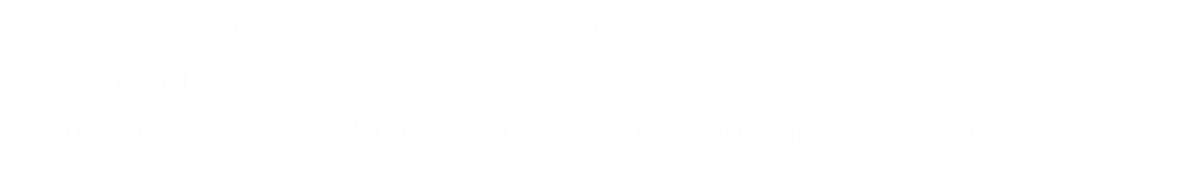 Introducing Your Presenter
Amy Lefkovic, MHA

Received her Bachelors Degree in Health Information Management from Kean University
Began her career in Graduate Medical Education (GME) at Hospital for Special Surgery as the Radiology Fellowship Program Coordinator
Received her Masters degree in Healthcare Administration from Seton Hall University
Continued her career in GME at Lutheran Medical Center as the OB/GYN Residency Coordinator
Is currently the Manager of GME and Academic Affairs at Staten Island University Hospital
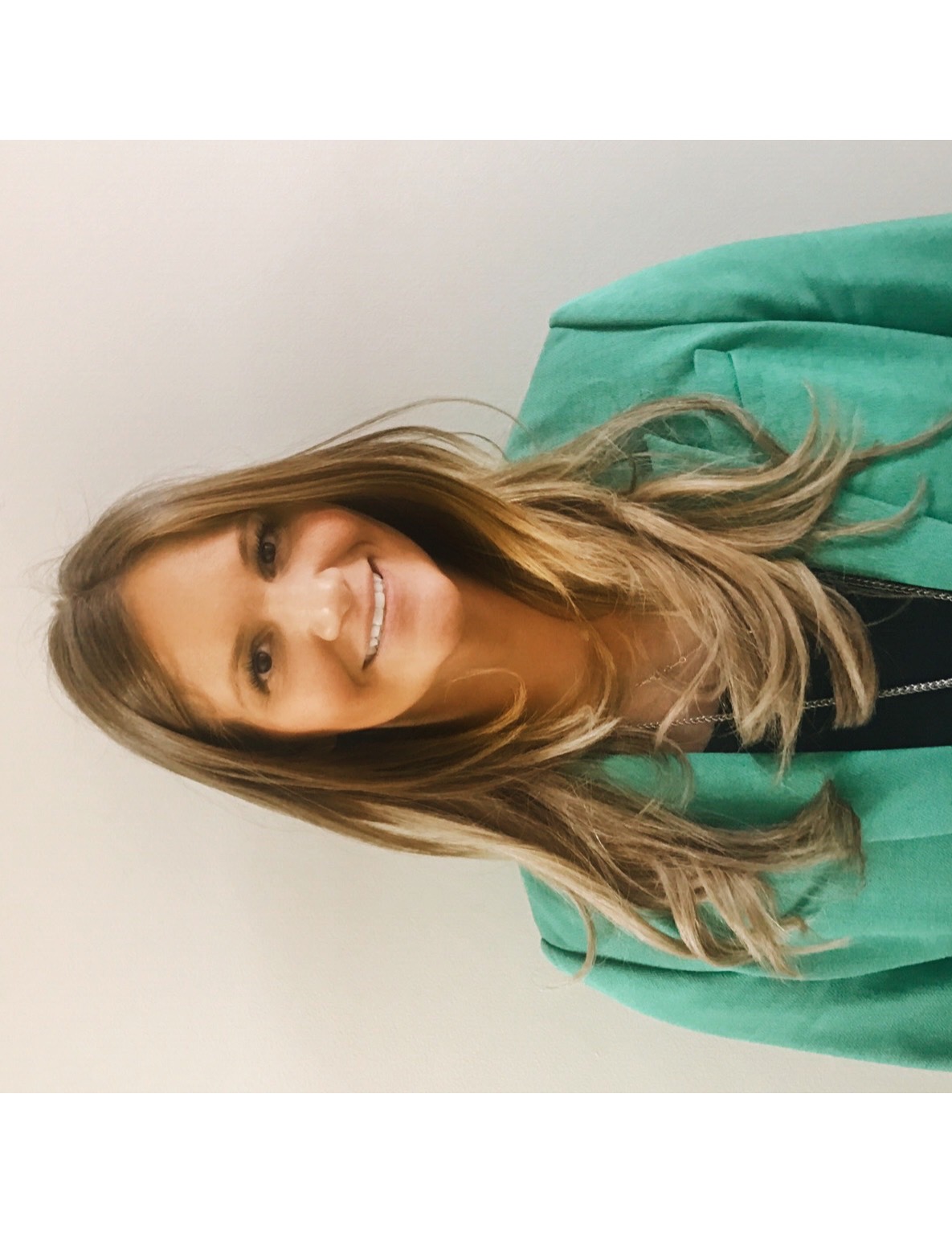 Presented by Partners in Medical Education, Inc. 2018
2
Goals and Objectives
To review section 6 of the ACGME Common Program Requirements. 

To review what has been accomplished since the requirements were revised.

To explore ways in which to enhance the compliance to these requirements.
Presented by Partners in Medical Education, Inc. 2018
3
Staten Island University Hospital Northwell Health
Northwell Health
305 residents and fellows 
16 programs
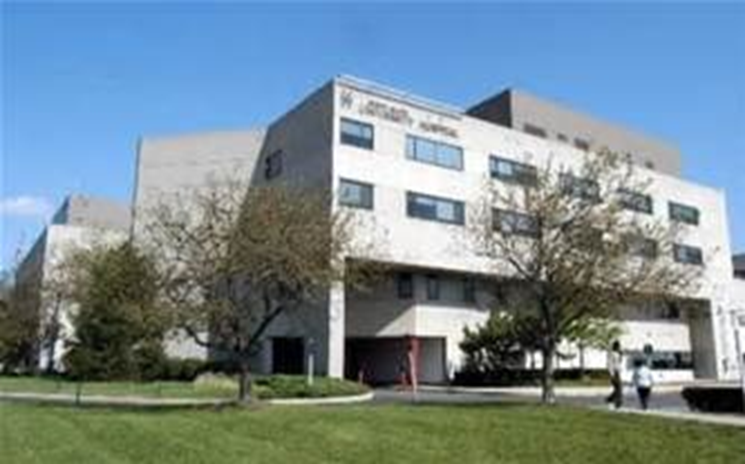 Presented by Partners in Medical Education, Inc. 2018
4
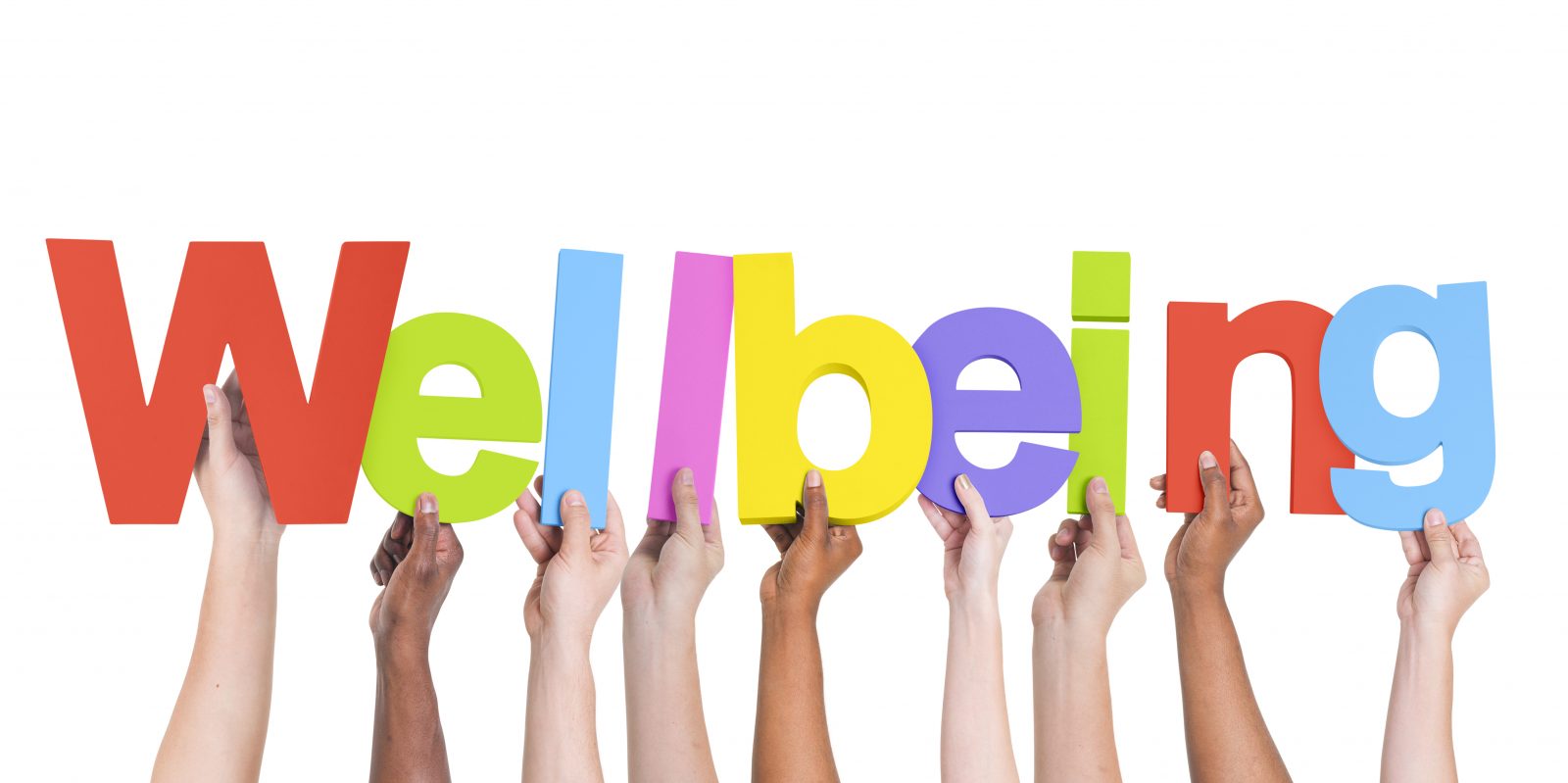 Presented by Partners in Medical Education, Inc. 2018
5
Section 6 Overview
Patient Safety
Quality Improvement
Supervision
Professionalism
Well-being
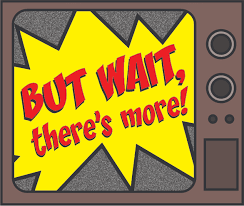 Presented by Partners in Medical Education, Inc. 2018
6
Section 6 Overview
Fatigue Mitigation
Teamwork
Transitions in care
Clinical experience and education 
Clinical work hours
Moonlighting
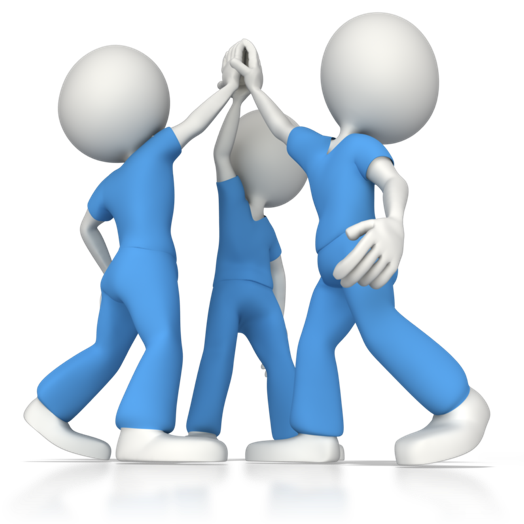 Presented by Partners in Medical Education, Inc. 2018
7
Section 6
Something old

Something new

We love to borrow

Are you blue?
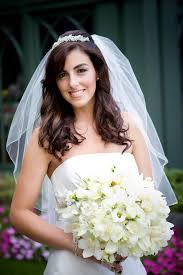 Presented by Partners in Medical Education, Inc. 2018
8
Patient Safety
Formal education

Reporting
Adverse actions
Near misses
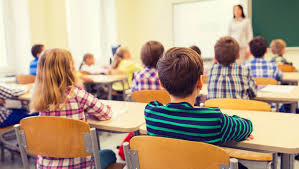 Presented by Partners in Medical Education, Inc. 2018
9
Patient Safety
Investigating

Follow-up

Improvement
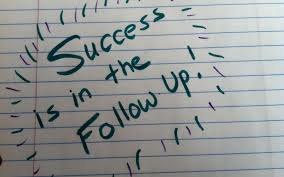 Presented by Partners in Medical Education, Inc. 2018
10
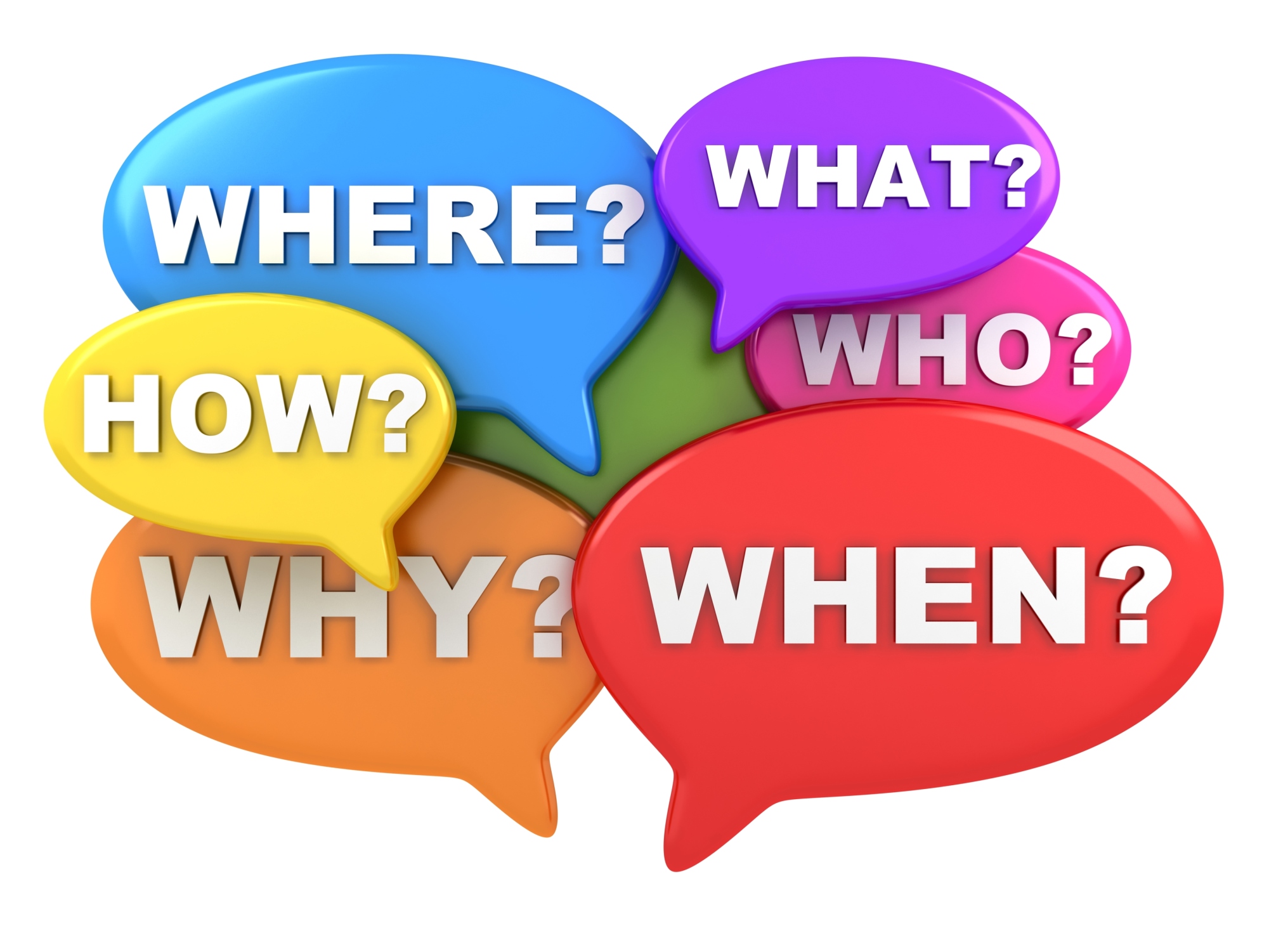 Presented by Partners in Medical Education, Inc. 2018
11
Patient Safety
WHO?
	Who should they report these near misses?

WHAT?
	What should they be reporting?

WHERE
	Where should they report these near misses?
Presented by Partners in Medical Education, Inc. 2018
12
Patient Safety
WHEN?
	When should they report them?

WHY?
	Why should they report them?
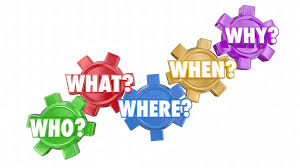 Presented by Partners in Medical Education, Inc. 2018
13
Patient Safety
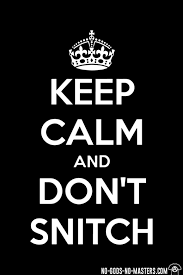 Culture change

Tattle tail

Repercussions 

Learning experience for all
Presented by Partners in Medical Education, Inc. 2018
14
Update
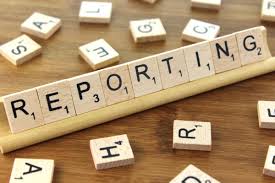 Go beyond didactics

Work with patient safety officer

Review/new mechanism for reporting
Could not distinguish who was reporting
Presented by Partners in Medical Education, Inc. 2018
15
Quality Improvement
Access to data

Receive data quality metrics and benchmarks

Participate in interprofessional quality improvement activities
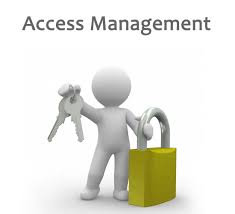 Presented by Partners in Medical Education, Inc. 2018
16
Quality Improvement
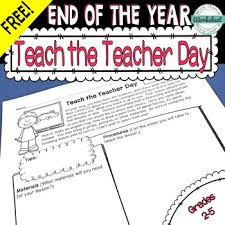 Who knows quality goals?
Eye opener for Department of Quality Improvement and Risk Management
GMEC poll

Educate…who??

Not enough just to educate and do case reports
Presented by Partners in Medical Education, Inc. 2018
17
Update
Resident Quality Care Collaborative Council 
3 years – FINALLY getting somewhere
Start each meeting with a quality tip or method
Determine project? – pebble in your shoe
Get stuck on not moving mountains

Quality Improvement toolkit
PDCA
Swiss Cheese Affect
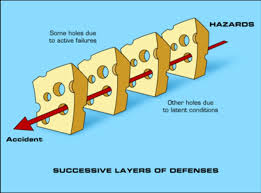 Presented by Partners in Medical Education, Inc. 2018
18
Supervision
Safe and effective care to patients

Resident development
Knowledge
Skills
Attitude

Direct – Indirect - Oversight
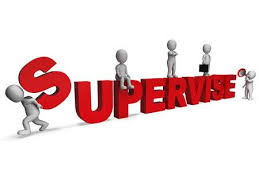 Presented by Partners in Medical Education, Inc. 2018
19
Supervision
Always knew but brought things to light

Logging procedures correctly
Define how nursing staff can view privileges

Doctor badges

Encourage an environment of inquiry
You are in?...so am I!!
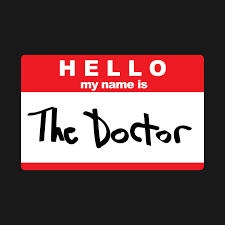 Presented by Partners in Medical Education, Inc. 2018
20
Update
One step further….tell them!

More of an education for faculty than residents

Feedback workshop
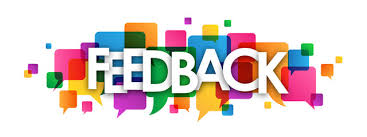 Presented by Partners in Medical Education, Inc. 2018
21
Professionalism
VI.B.3. The program director, in partnership with the Sponsoring Institution, must provide a culture of professionalism that supports patient safety and personal responsibility.
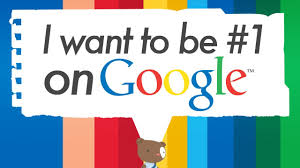 Presented by Partners in Medical Education, Inc. 2018
22
Professionalism
Non-physician obligations

Safety and wellness of patients entrusted in their care

Management of time before, during and after clinical assignments

Recognition of impairment
Wellness
Presented by Partners in Medical Education, Inc. 2018
23
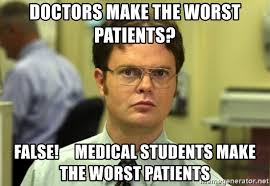 Presented by Partners in Medical Education, Inc. 2018
24
A different type of professionalism
Millennial entitlement 

First job
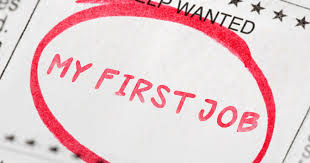 Presented by Partners in Medical Education, Inc. 2018
25
Update
Remediation, probation, termination
Strict plan with articles and presentations 

Ask them what professionalism is
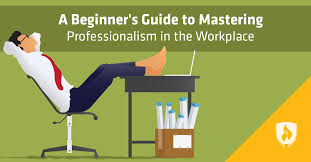 Presented by Partners in Medical Education, Inc. 2018
26
Teamwork
Maximize communication

Work as members of an interprofessional team

PROFESSIONALISM
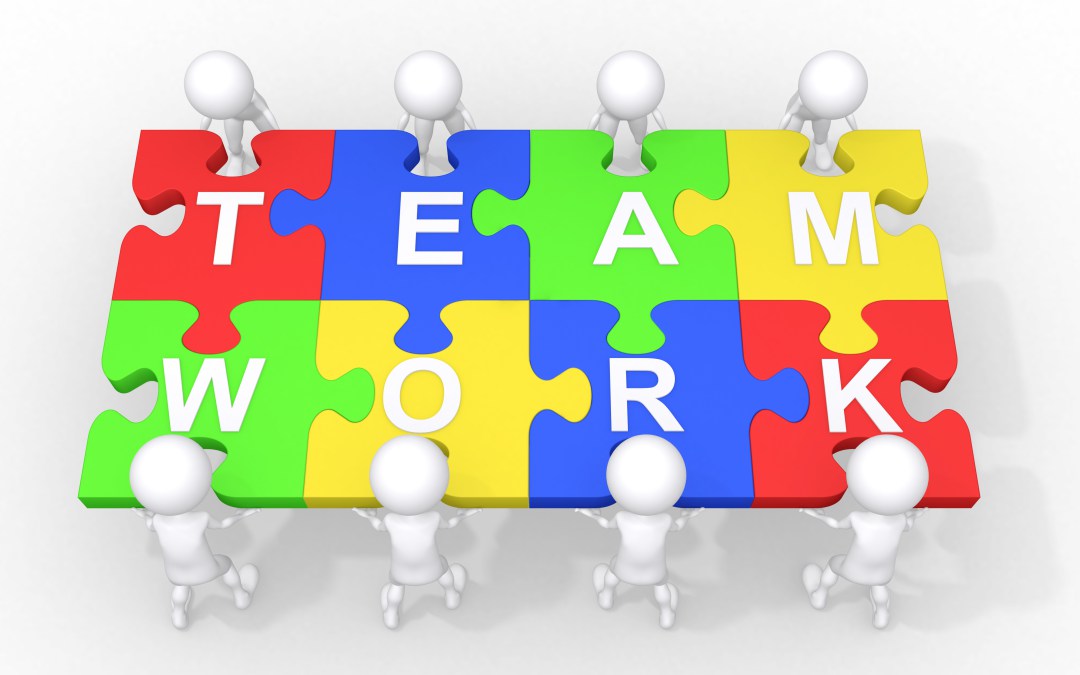 Presented by Partners in Medical Education, Inc. 2018
27
Transitions of Care
Maximize communication

Monitor effective, structured hand-over processes

Communicate schedules of attendings
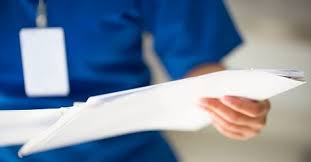 Presented by Partners in Medical Education, Inc. 2018
28
Initial and Update
New policy to include form
Submitted to the Department of Academic Affairs

Supervise the same as procedures

Turn into a Quality Improvement project
Patient transfer note
Presented by Partners in Medical Education, Inc. 2018
29
Clinical and Educational Work Hours
VI.F.2.b) Residents should have 8 hours off between scheduled clinical work and education periods.

VI.F.3.a).Clinical and educational work periods for residents must not exceed 24 hours of continuous scheduled clinical assignments
Presented by Partners in Medical Education, Inc. 2018
30
Clinical and Educational Work Hours
VI.F.3.a).(1) Up to 4 hours additional time may be used for activities related to patient safety, such as providing effective transitions of care, and/or resident education.

Please don’t make this a scheduled thing!!!
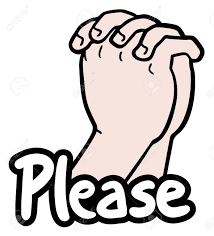 Presented by Partners in Medical Education, Inc. 2018
31
Fatigue Mitigation
VI.D.1.a) Educate all faculty members and residents to recognize the signs of fatigue and sleep deprivation.

Should come after clinical work hours

Actually enforce it!
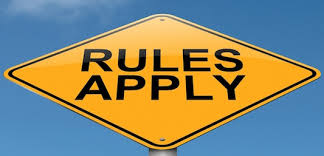 Presented by Partners in Medical Education, Inc. 2018
32
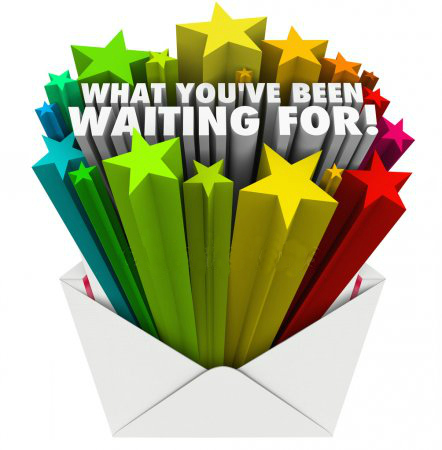 Presented by Partners in Medical Education, Inc. 2018
33
Well-Being
Self care is a learned skill

Attention to scheduling

Work intensity

Safety of residents and faculty members
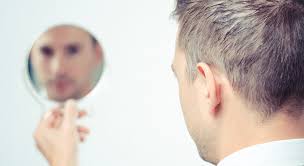 Presented by Partners in Medical Education, Inc. 2018
34
Well-Being
Burnout 

Depression

Substance abuse

Alert others
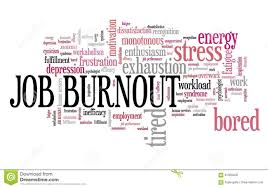 Presented by Partners in Medical Education, Inc. 2018
35
Well-Being
Opportunity to attend medical, mental health and dental care appointments

Confidential affordable mental health assessment

Policies and procedures in the event that a resident may be unable to perform their patient care responsibilities
Presented by Partners in Medical Education, Inc. 2018
36
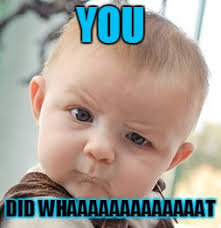 Presented by Partners in Medical Education, Inc. 2018
37
What we did
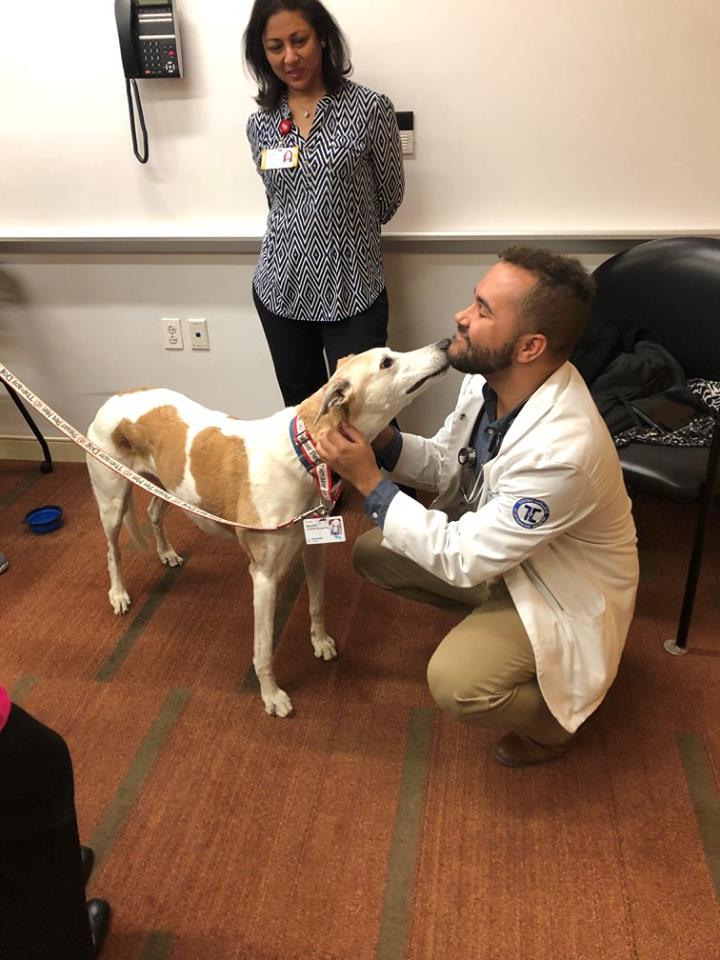 Talent search

Facebook page

Monthly activity calendar

Pet therapy (they do love it)
Presented by Partners in Medical Education, Inc. 2018
38
News Flash
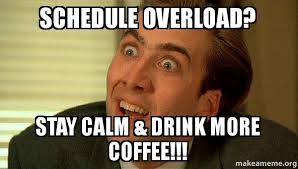 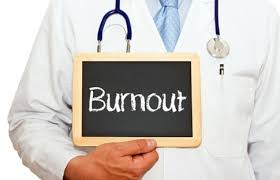 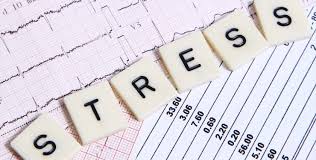 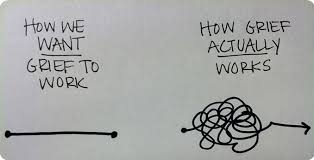 Presented by Partners in Medical Education, Inc. 2018
39
A Little Better
Monthly subcommittee

Balint groups

Who can they call?

Mental health protocol with confidentiality and EMAIL ADDRESS!
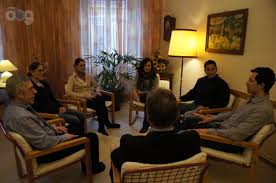 Presented by Partners in Medical Education, Inc. 2018
40
Update
Difference between activities and well-being

Grief counseling 

Schedule!!!!

Wellness rounds
Ask them to help fix it
Presented by Partners in Medical Education, Inc. 2018
41
Summary
All changes brought to light

Initial action was to educate 
Residents
Faculty

Didactics are always good but how can you move to the next phase?

Go the extra mile
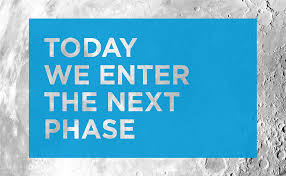 Presented by Partners in Medical Education, Inc. 2018
42
On-Demand Webinars
Coordinator Development – How to Build a Team Responsiveness to Diverse Patient Populations

Demystifying the Resident and
Faculty ACGME Survey
Oversight of the Clinical Learning and Working Environment

Policies, PLA’s and Policing
Making “Cents” Out of GME Financing
Upcoming Live Webinars       
      New Institution – The value of Graduate Medical EducationThursday, November 8, 2018  12:00pm – 1:00pm EST

Meet the Experts – Fall FreebieTuesday, November 27, 2018  12:00pm – 1:00pm EST
Milestones – Beyond the CCCTuesday, December 4, 2018  12:00pm – 1:00pm EST

Mentoring the GME Coordinator: The First 3 YearsThursday, December 13, 2018  12:00pm – 1:00pm EST
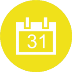 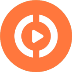 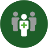 NEW Faculty Development Series
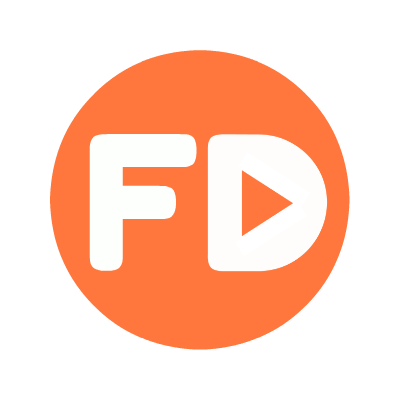 Contact us today to learn  
how our Educational
Passports can save you
time & money! 
724-864-7320
www.PartnersInMedEd.com
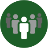 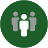 15 Minutes to Effective Feedback
Presented by Partners in Medical Education, Inc. 2018
43
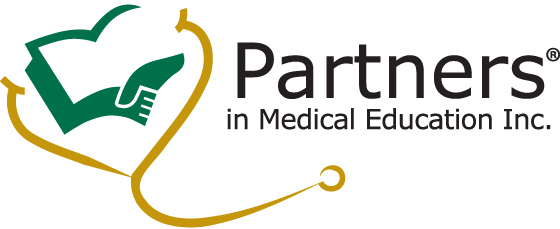 Partners in Medical Education, Inc. provides comprehensive consulting services to the GME community.  
Partners in Medical Education
724-864-7320  |  info@PartnersInMedEd.com

 Amy Lefkovic, MHA GME Consultant
  Amy@PartnersInMedEd.com

www.PartnersInMedEd.com
Presented by Partners in Medical Education, Inc. 2018
44